Ceauyn Traa (Activities)
     Traa son gamman!
          (Time for a game!)
In this game, you can practise the activities you learnt in PowerPoint 5. 
Go to the next slide for a quick recap. 
When you are ready, click to start the game.
S’mie lhiam …      Cha mie lhiam …
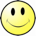 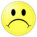 jeeaghyn er
y çhellveeish
snaue
roie
shooyl
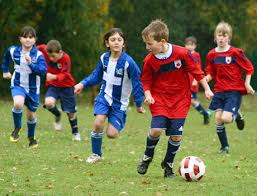 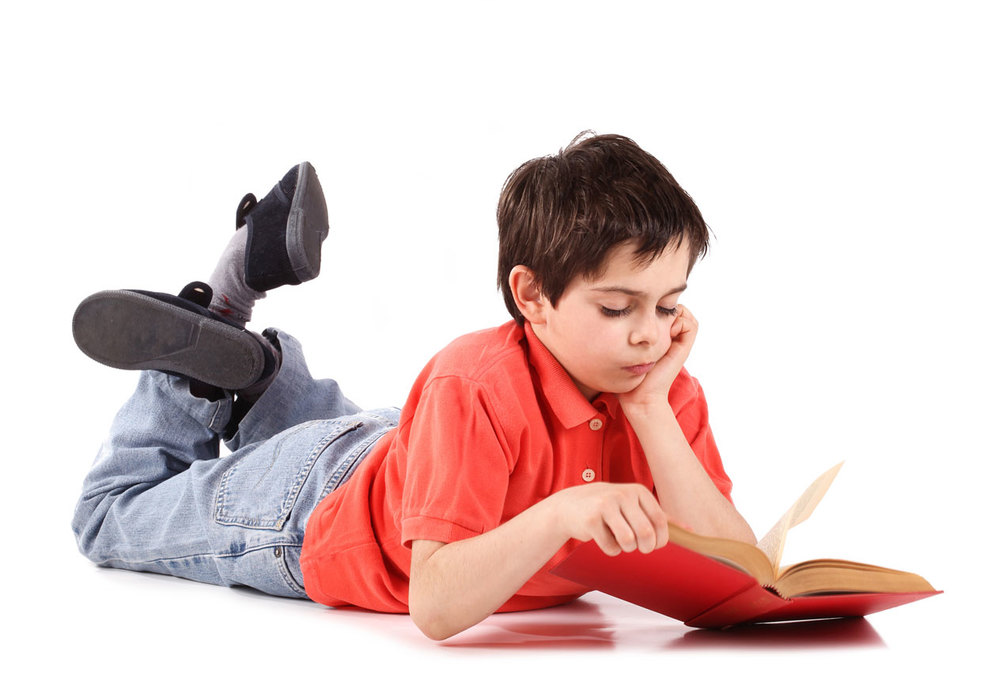 lhaih lioar
cloie bluckan coshey
cloie
cloie er PS3
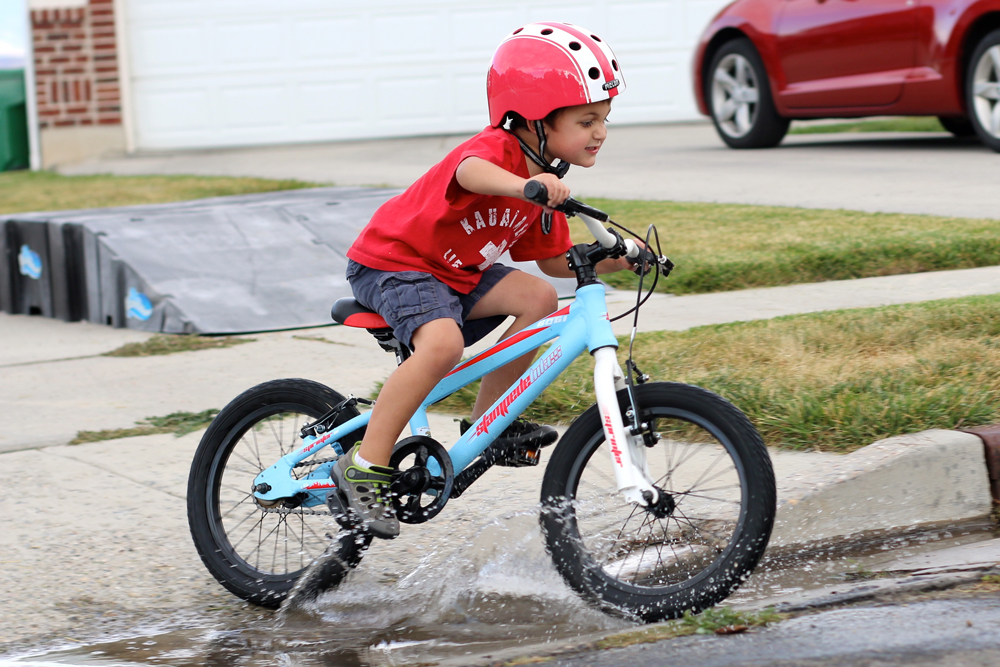 gee berreen
cadley
markiaght er roar
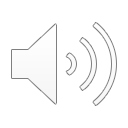 cloie
a)
b)
c)
d)
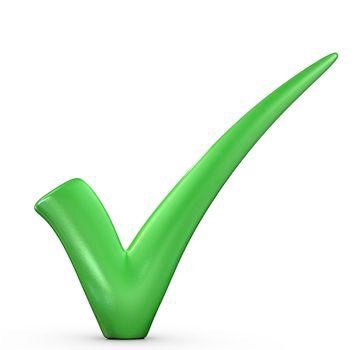 jeeaghyn er y çhellveeish
a)
b)
c)
d)
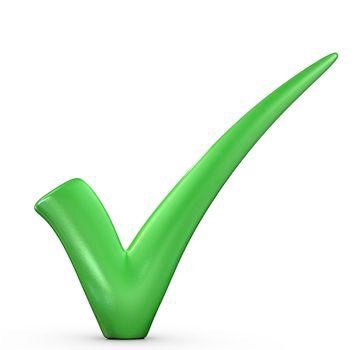 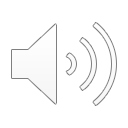 Lhaih lioar
a)
b)
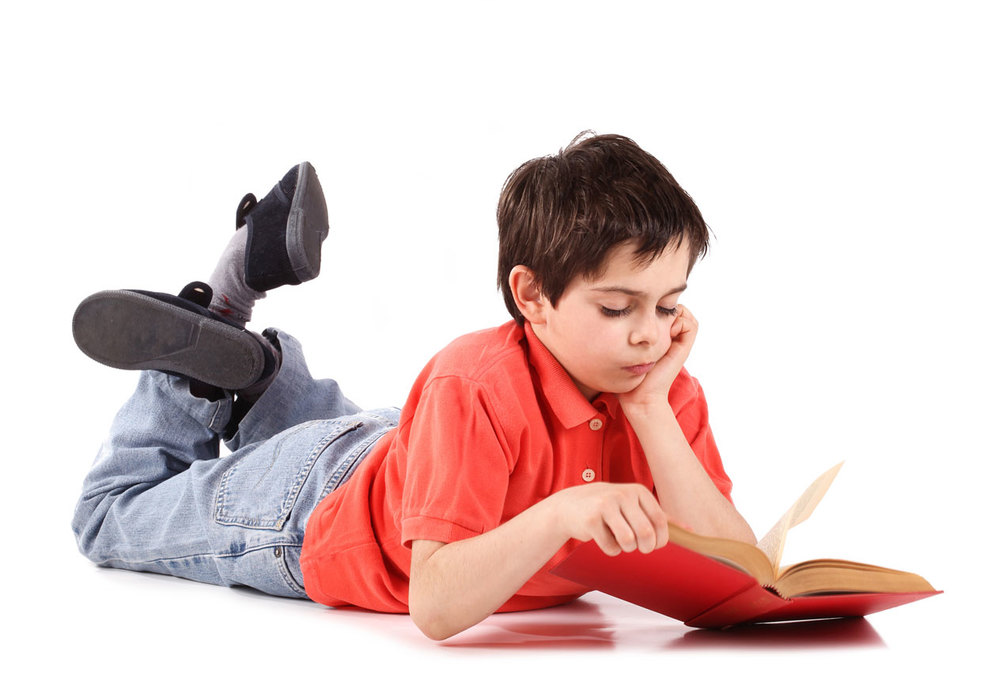 c)
d)
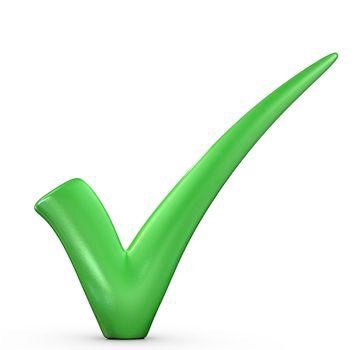 snaue
a)
b)
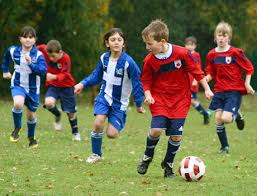 c)
d)
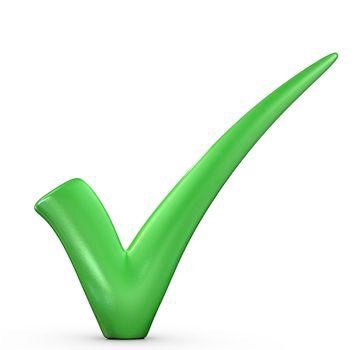 cloie bluckan coshey
a)
b)
c)
d)
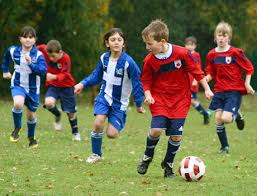 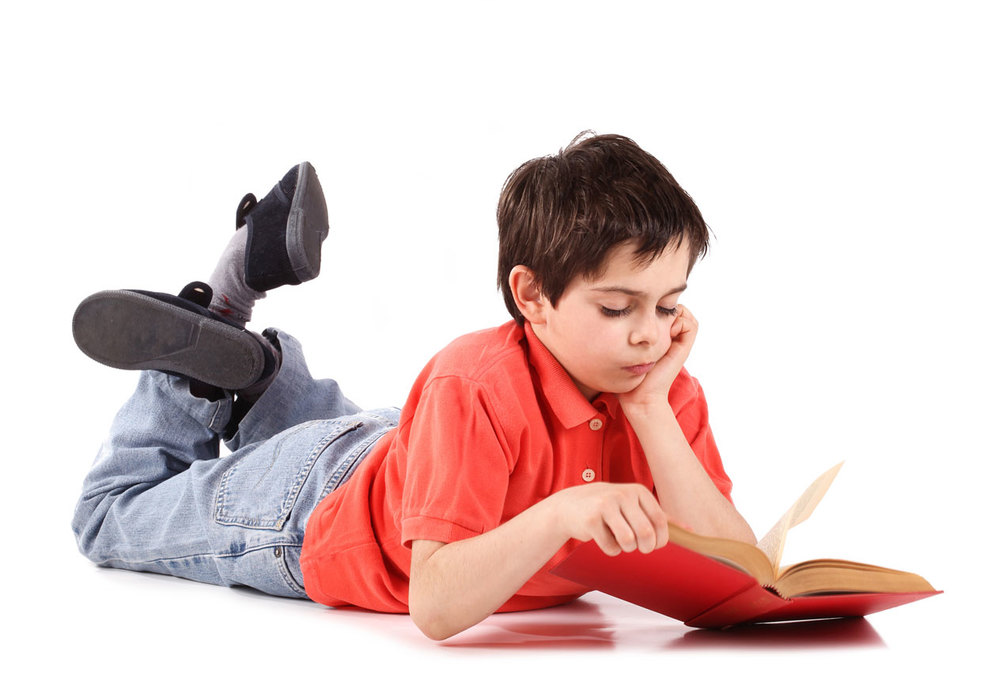 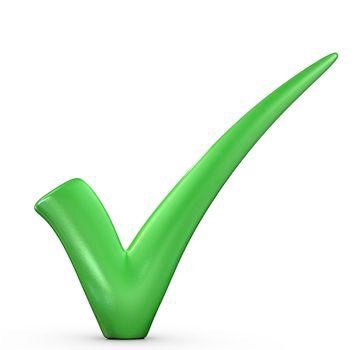 cloie er PS3
a)
b)
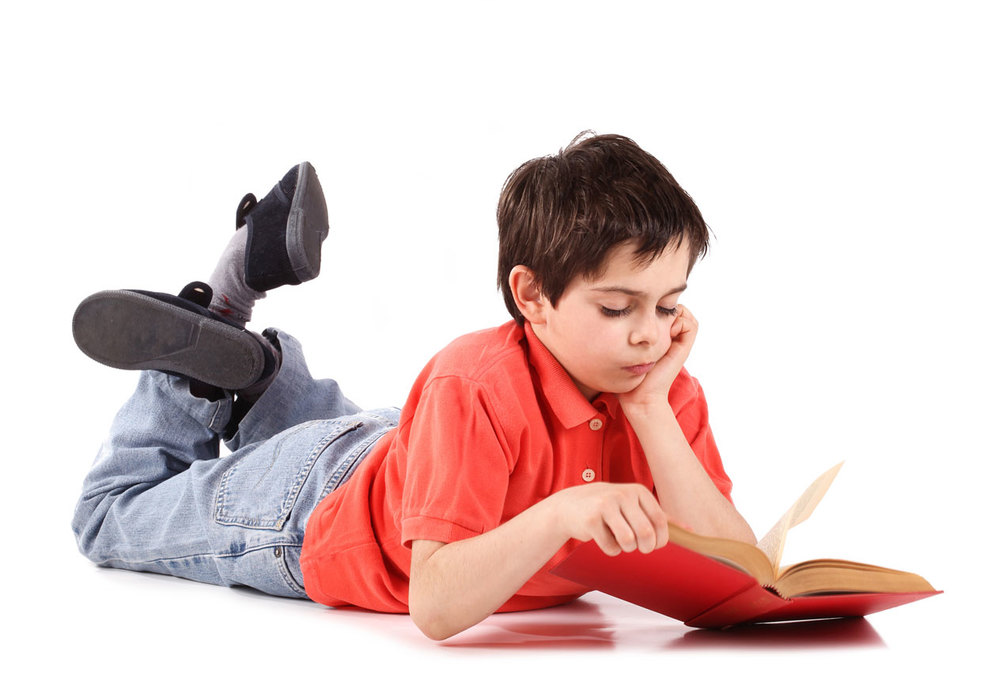 c)
d)
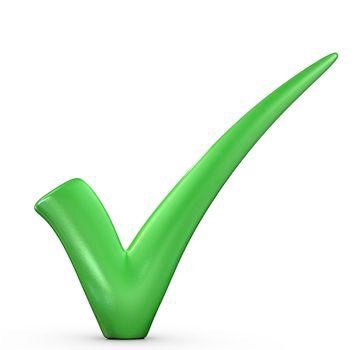 shooyl
a)
b)
c)
d)
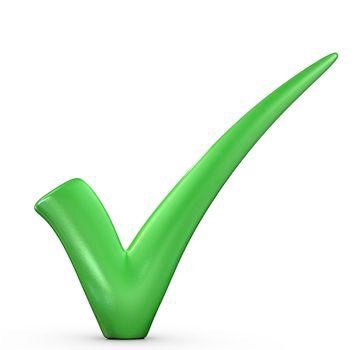 gee berreen
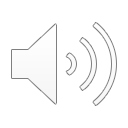 a)
b)
c)
d)
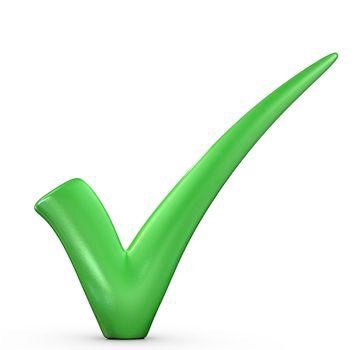 markiaght er roar
a)
b)
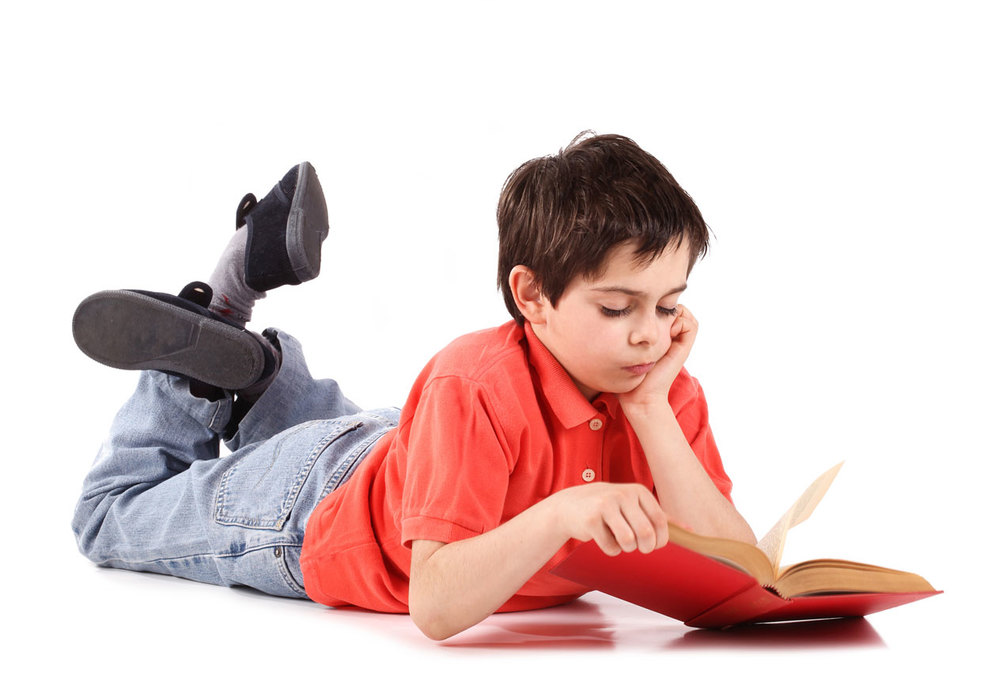 c)
d)
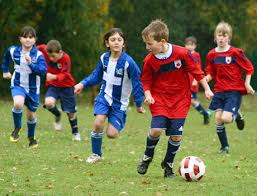 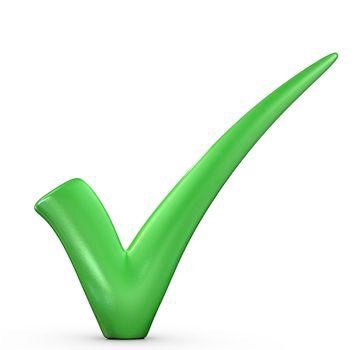 roie
a)
b)
c)
d)
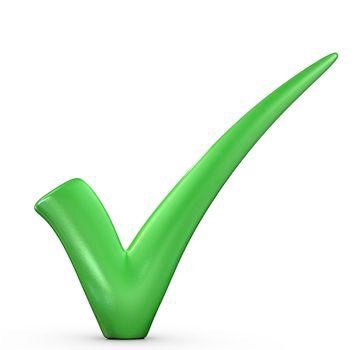 cadley
a)
b)
c)
d)
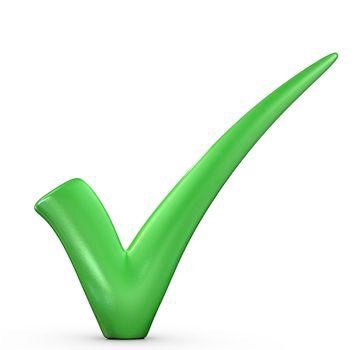 Jeant!(Done!)
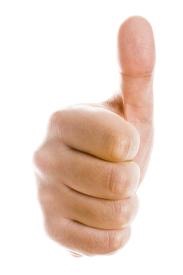 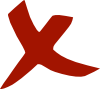